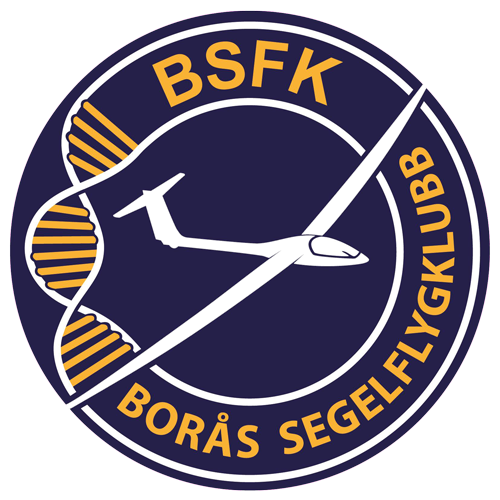 IDEELLT ARBETE I BSFK
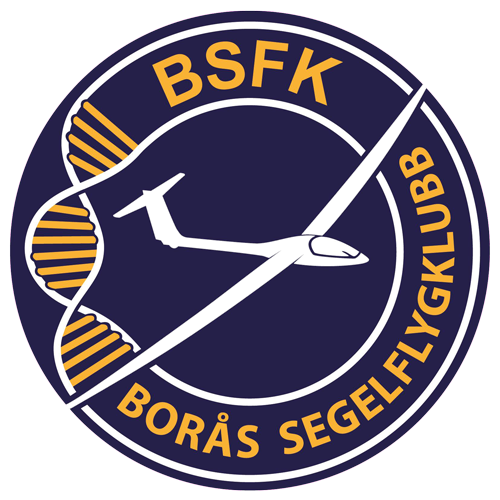 Flygledare
540 
TIMMAR
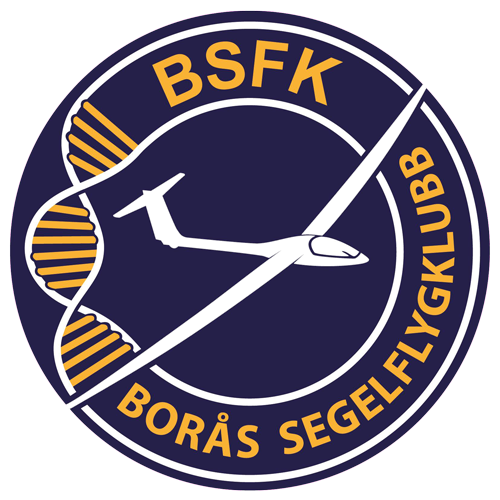 Skolning lärartid
1220 
TIMMAR
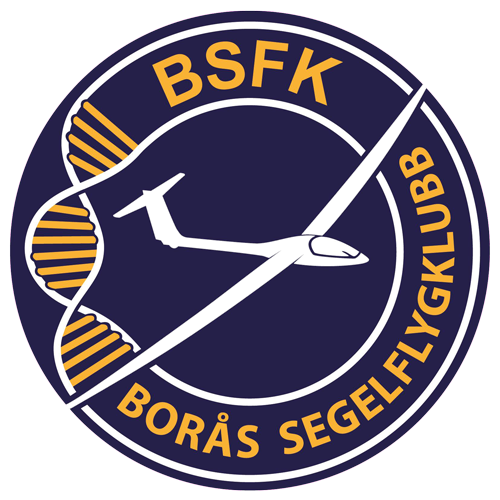 Elevteori lärartid
160 
TIMMAR
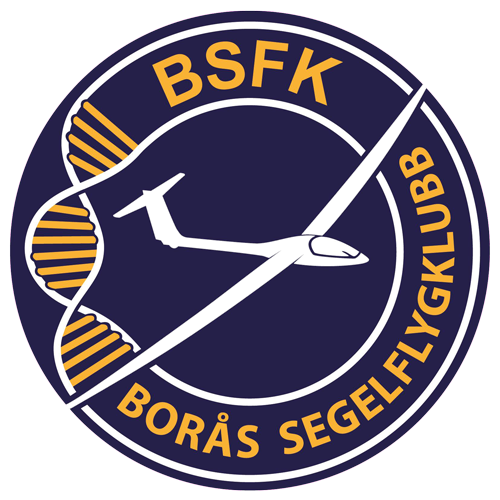 Bogserförare
1080 
TIMMAR
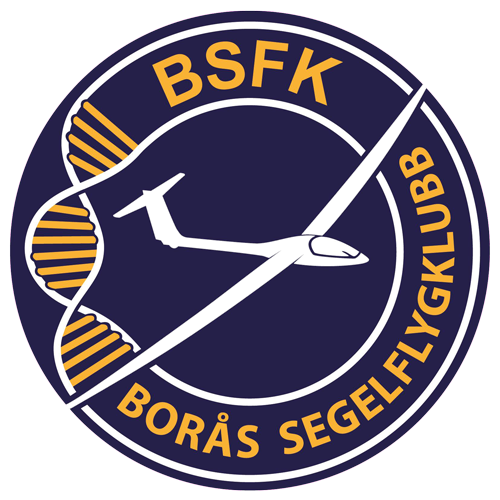 PR-starter
258 
TIMMAR
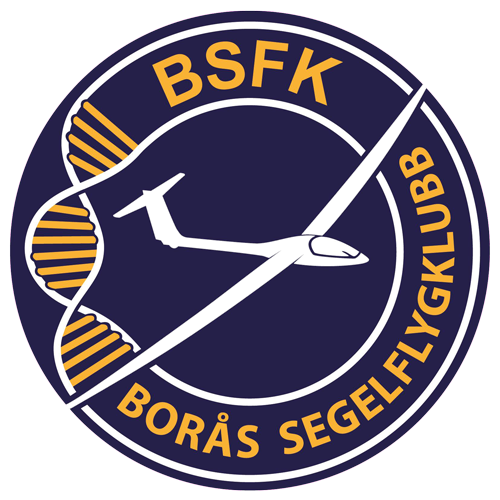 Vinterunderhåll
1768 
TIMMAR
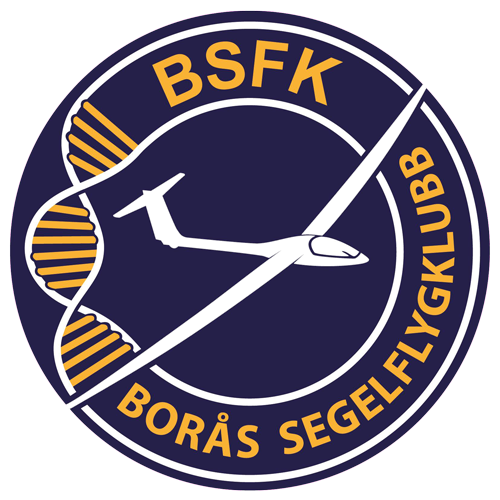 PR- Gruppen + öppet hus
600 
TIMMAR
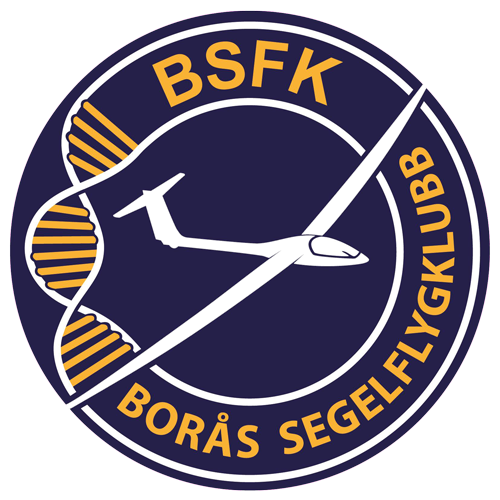 Barn & Ungdomsgrupp
300 
TIMMAR
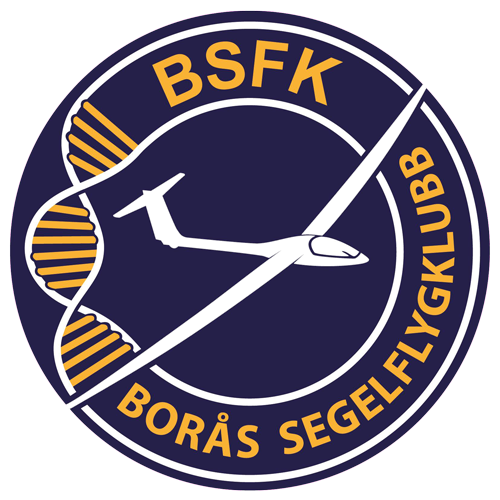 Biologisk mångfald
170 
TIMMAR
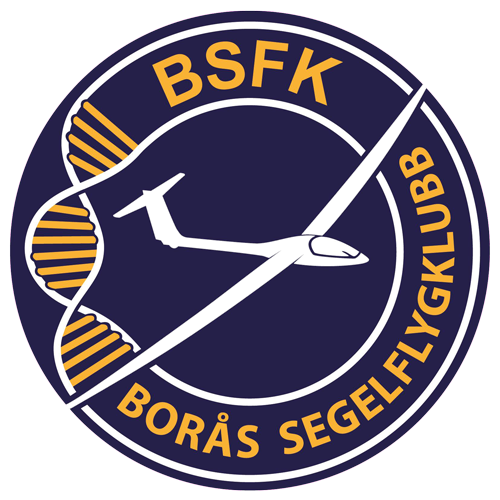 DTO Administration
100 
TIMMAR
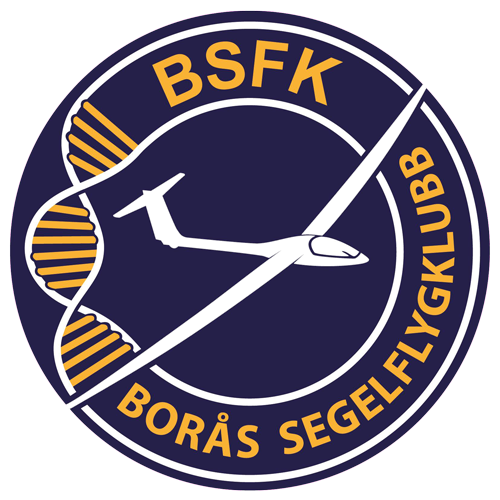 Kioskhantering
40 
TIMMAR
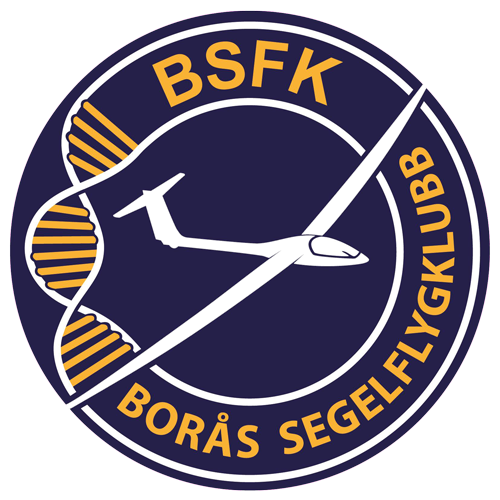 Lokalvård
? 
TIMMAR
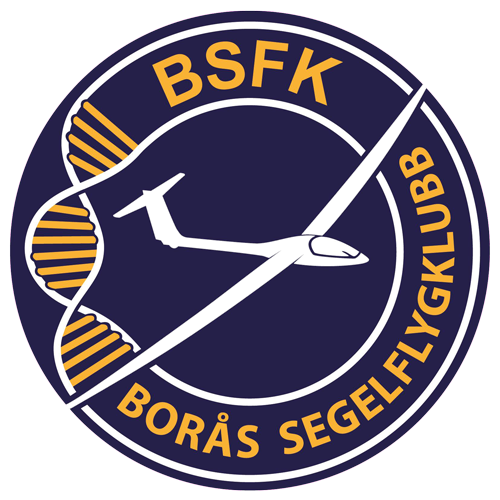 Underhåll Anläggning
? 
TIMMAR
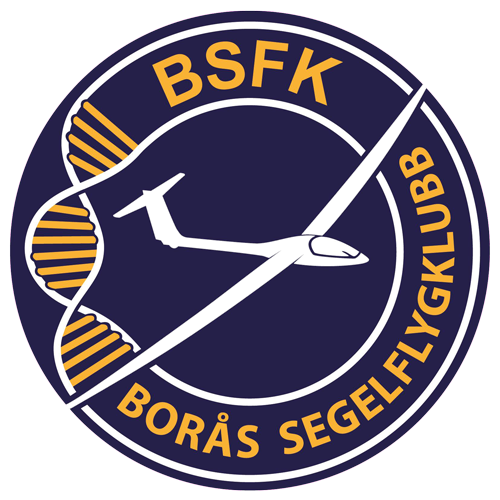 Fältskötsel
200 
TIMMAR
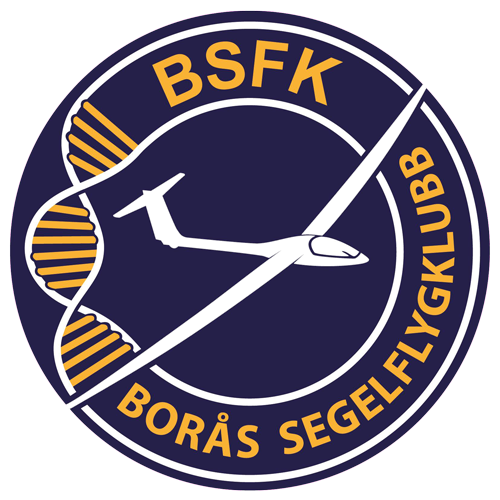 Ekonomi bokslut
500 
TIMMAR
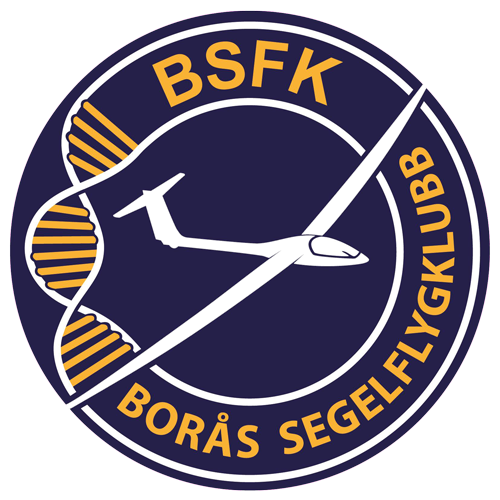 Styrelsemöten BSFK
420 
TIMMAR
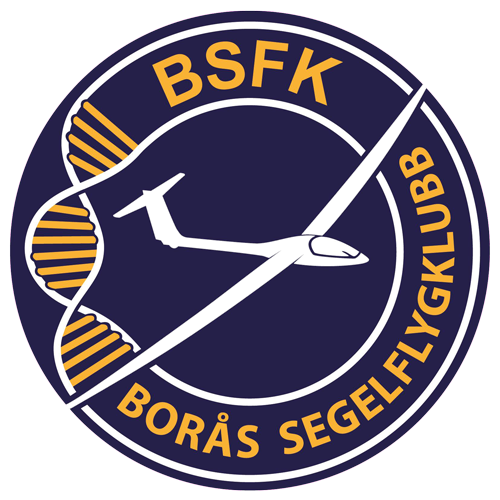 Styrelsemöten BFF
240 
TIMMAR
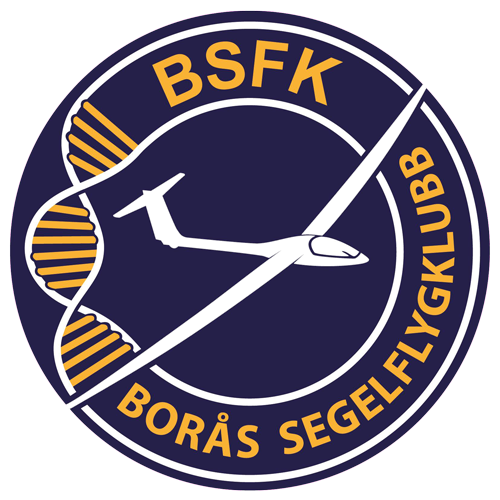 Totalt Ideellt arbete
7596 
TIMMAR
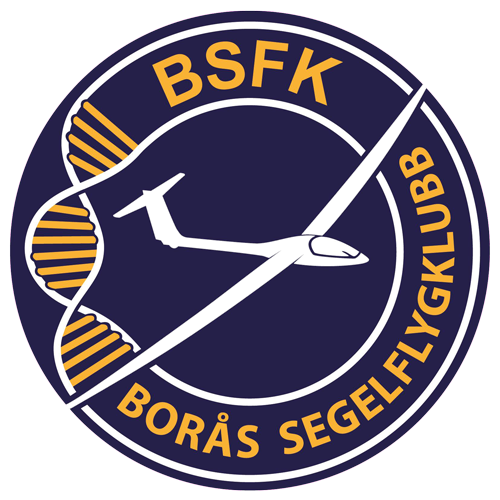 Detta motsvarar 4,3 heltidsanställda
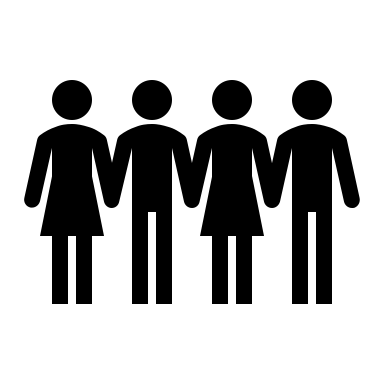 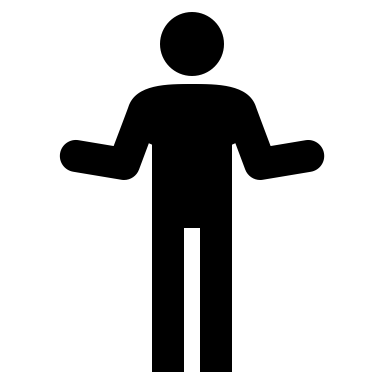 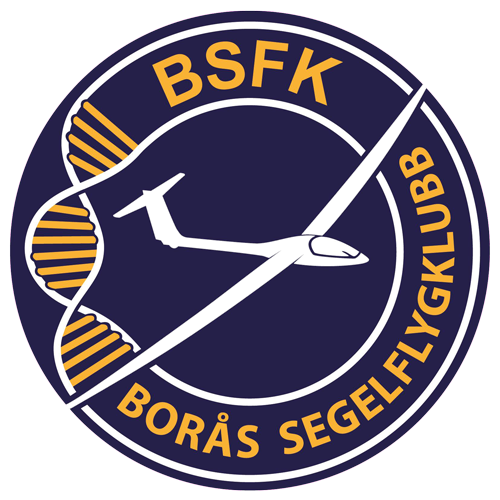 7596 timmar motsvarar
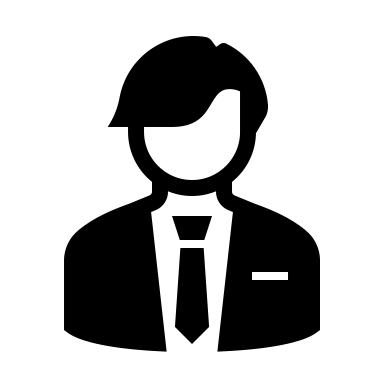 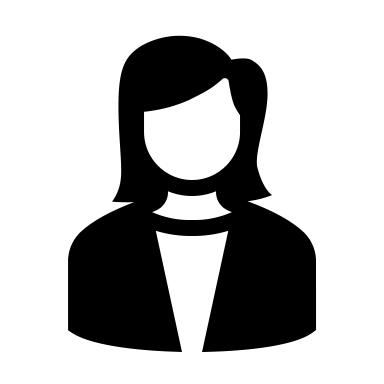 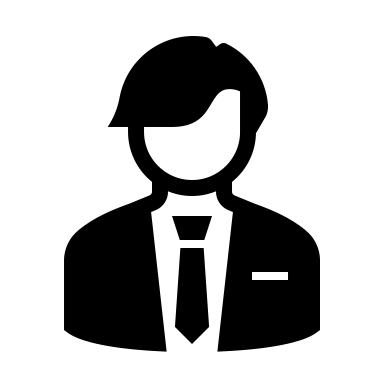 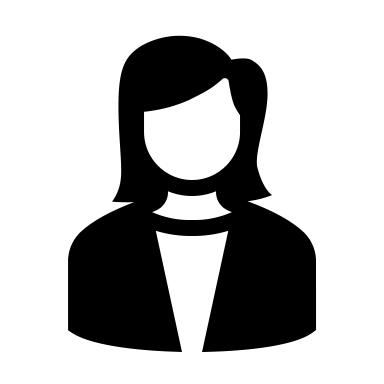 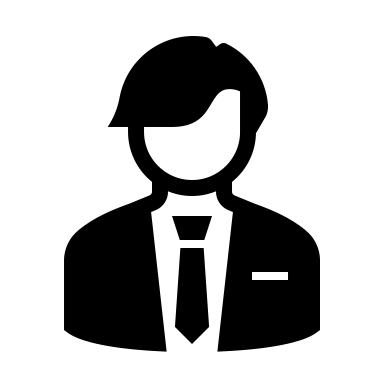 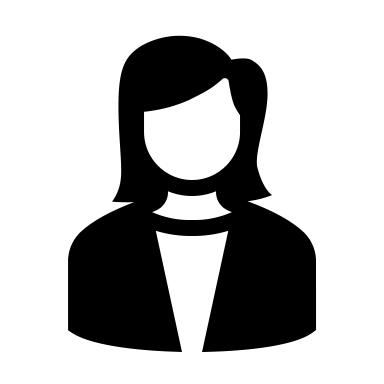 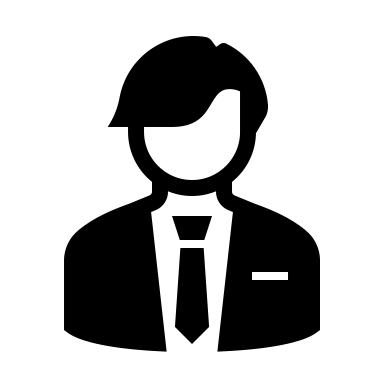 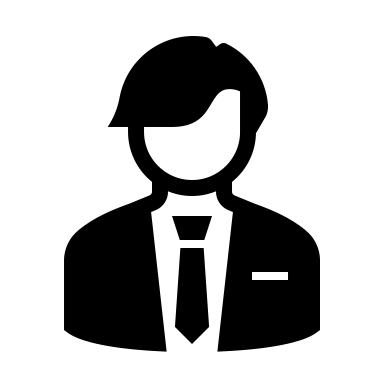 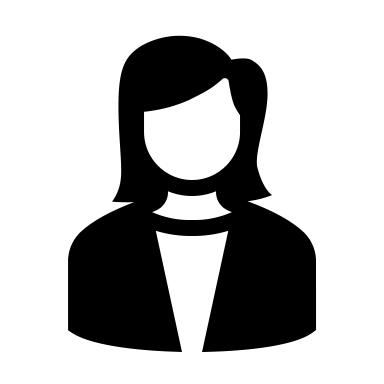 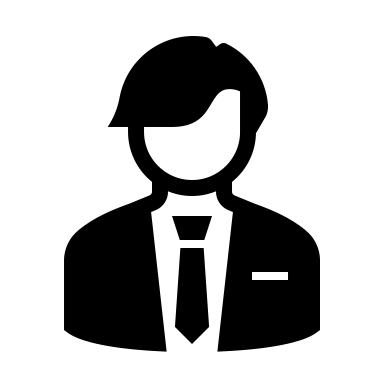 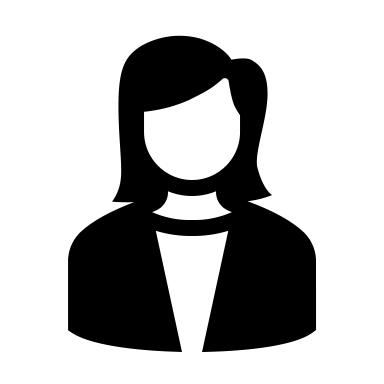 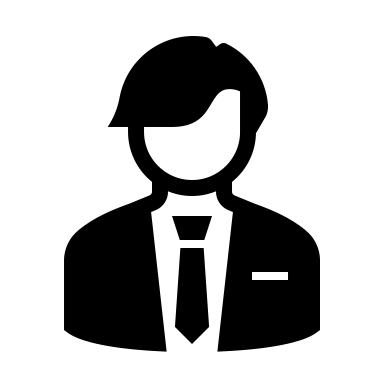 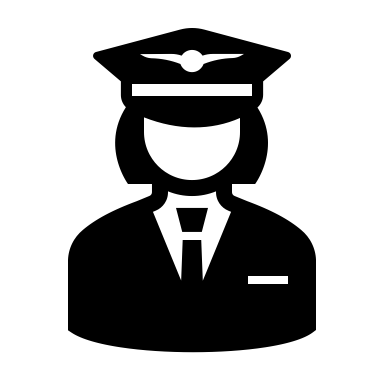 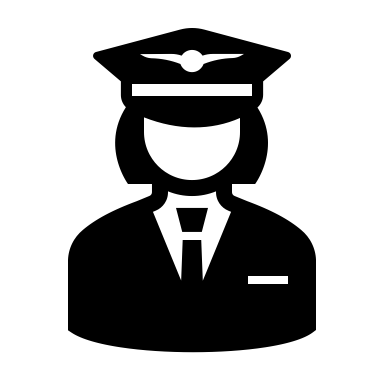 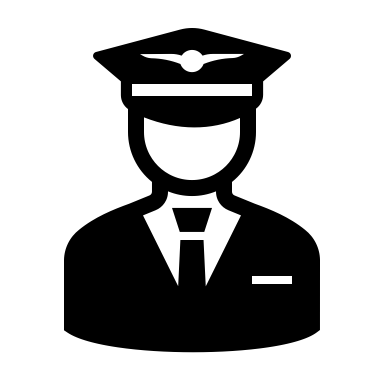 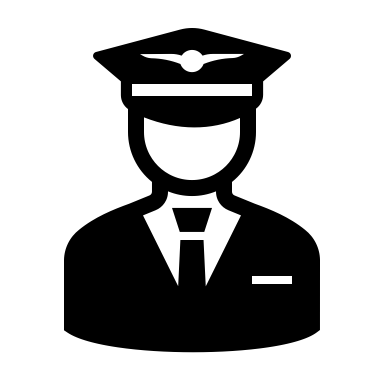 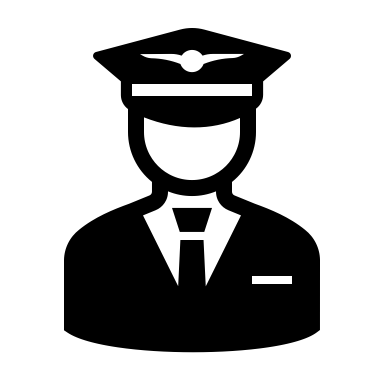 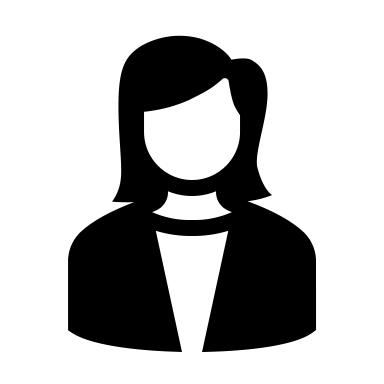 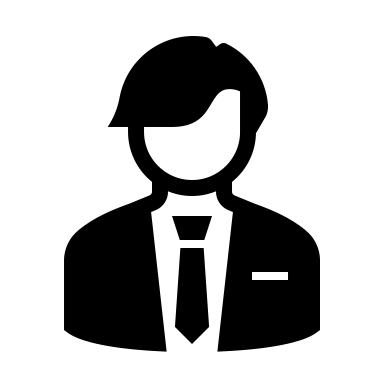 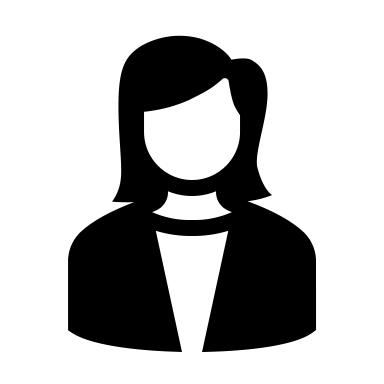 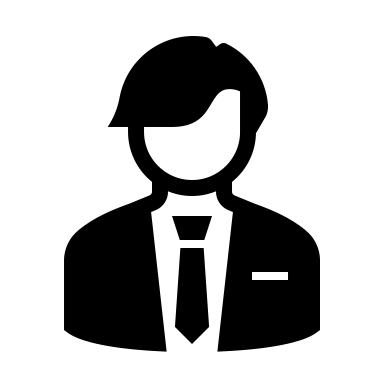 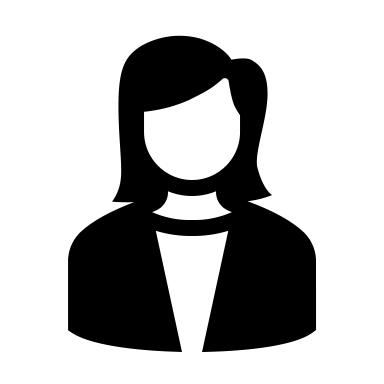 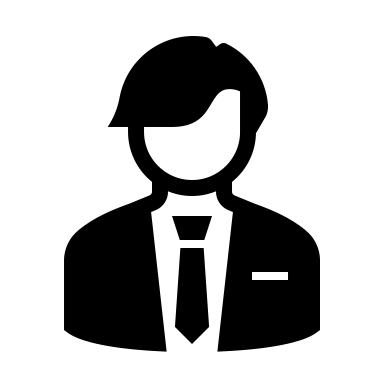 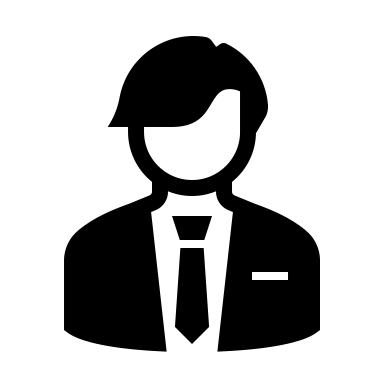 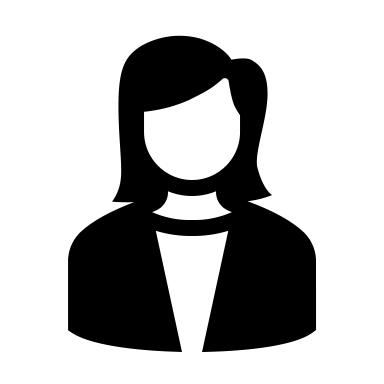 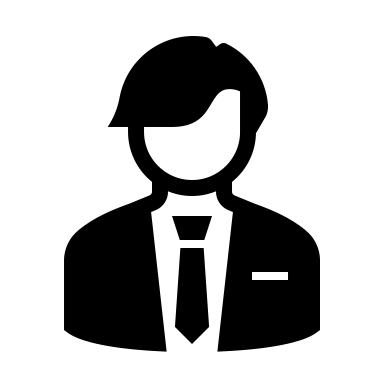 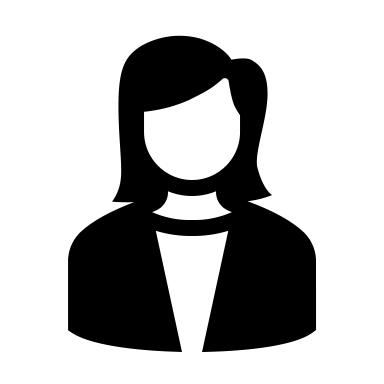 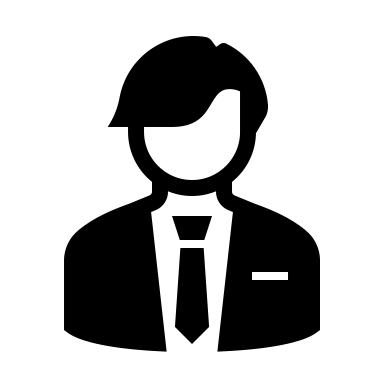 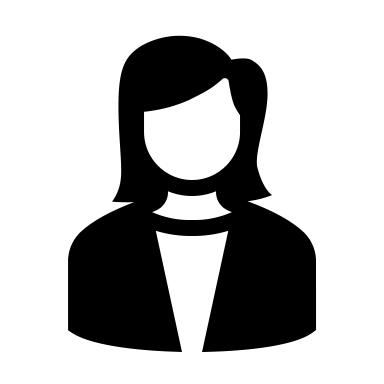 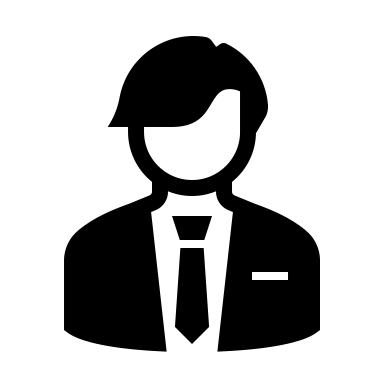 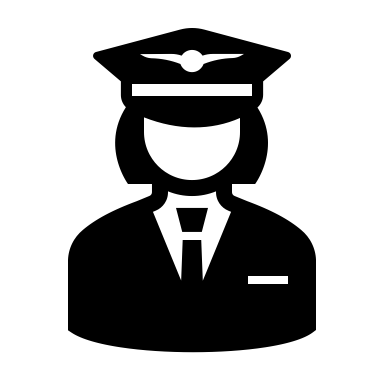 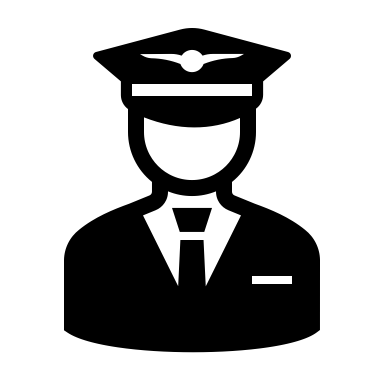 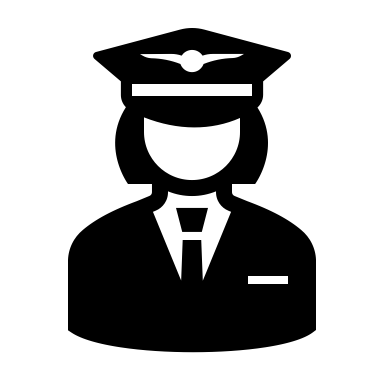 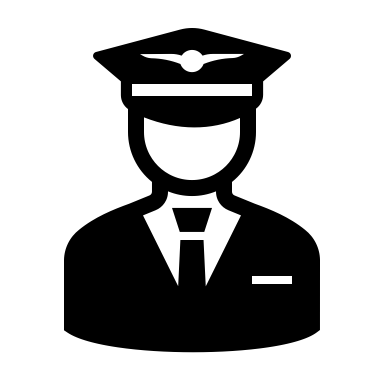 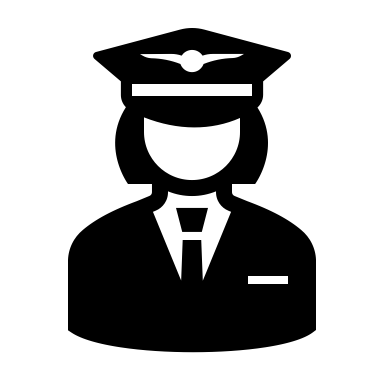 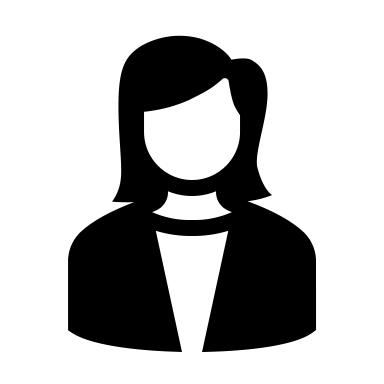 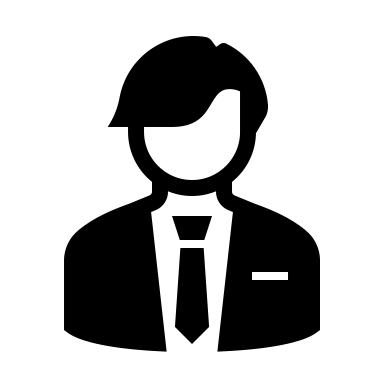 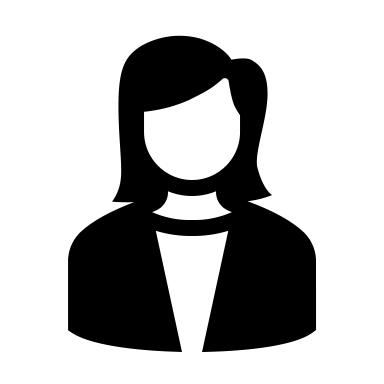 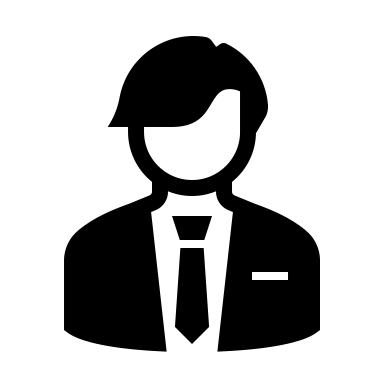 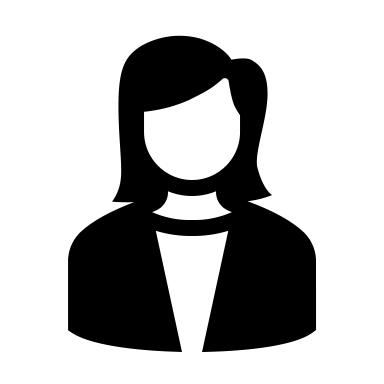 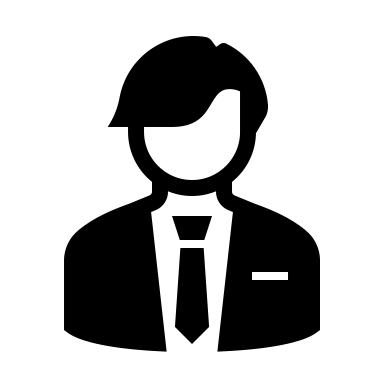 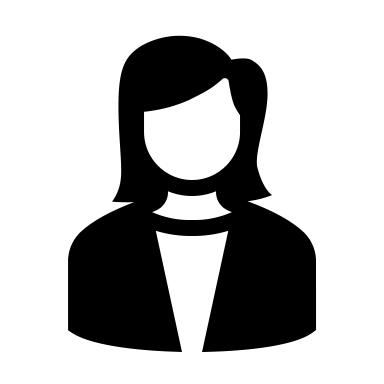 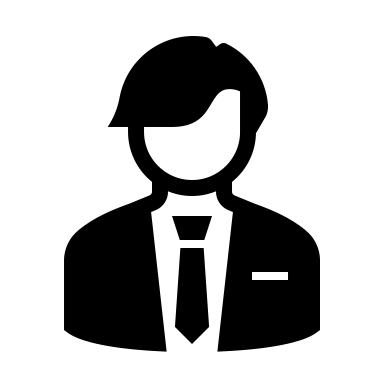 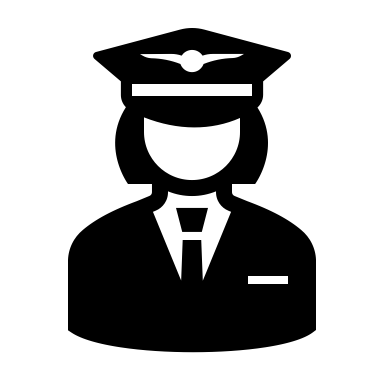 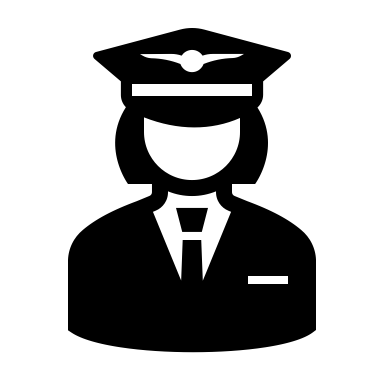 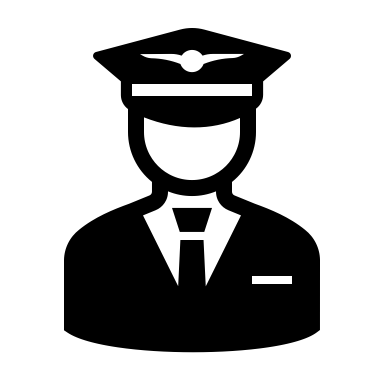 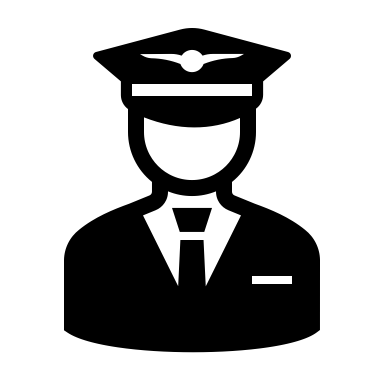 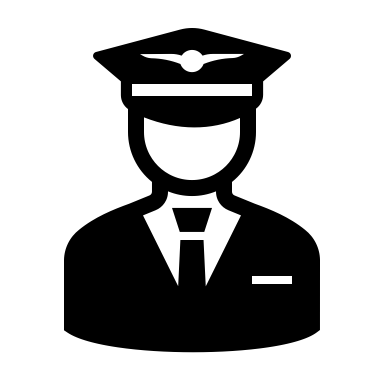 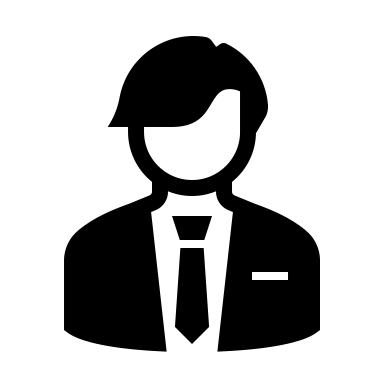 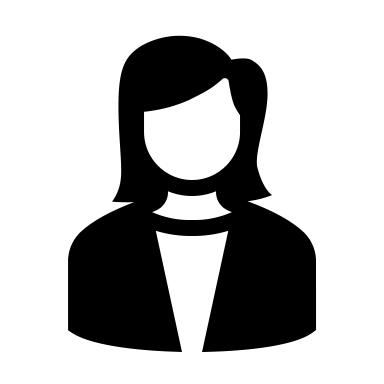 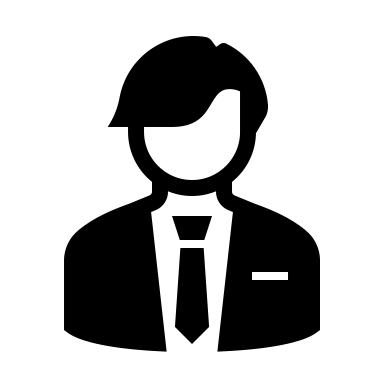 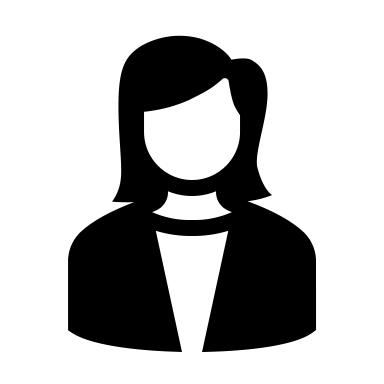 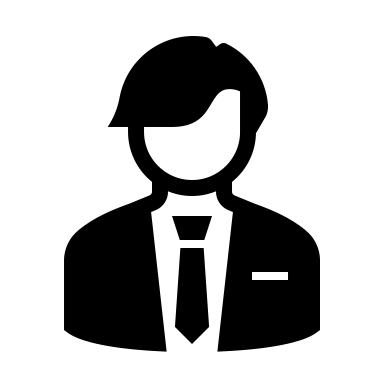 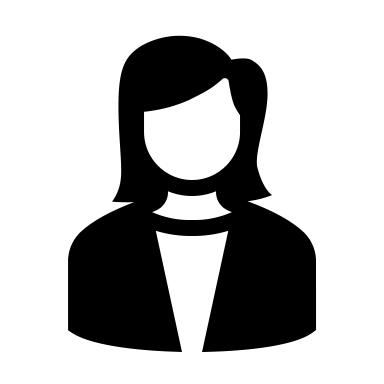 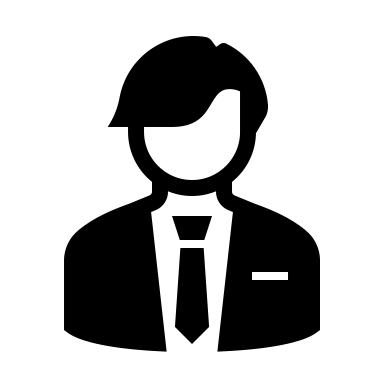 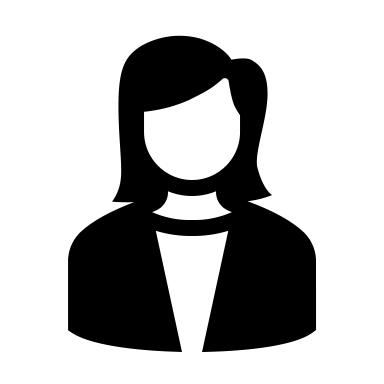 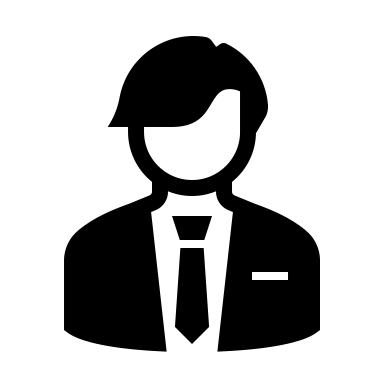 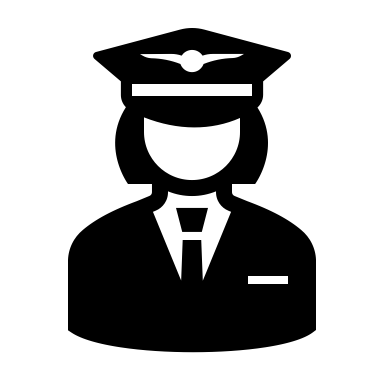 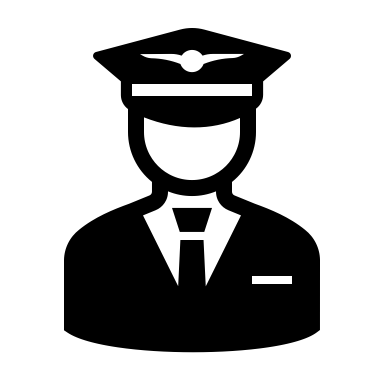 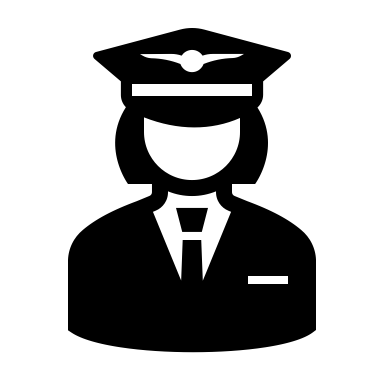 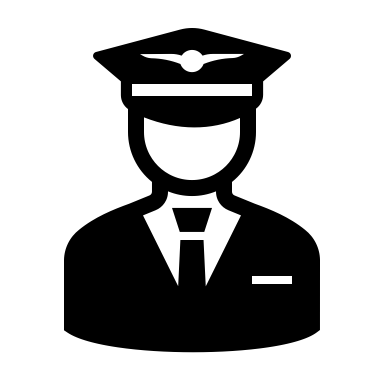 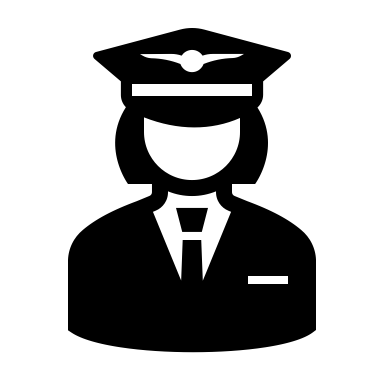 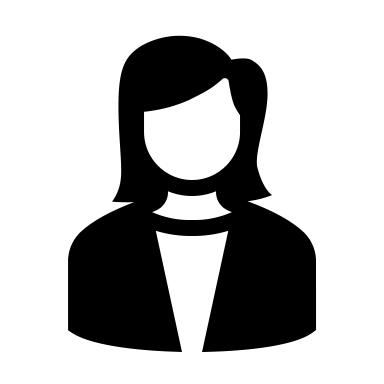 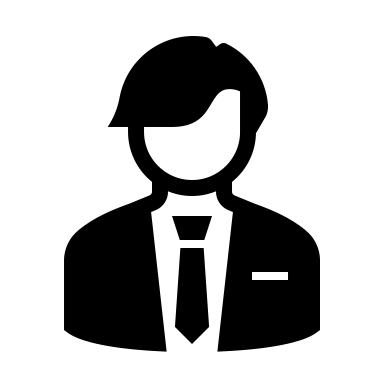 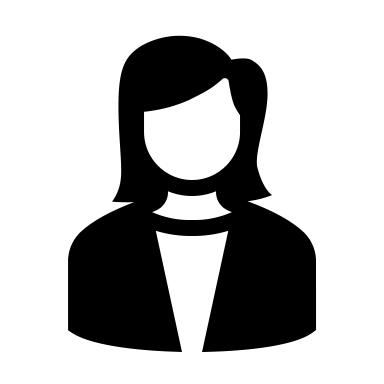 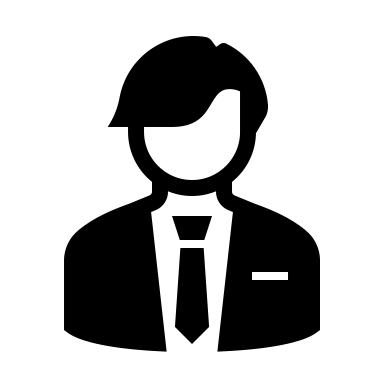 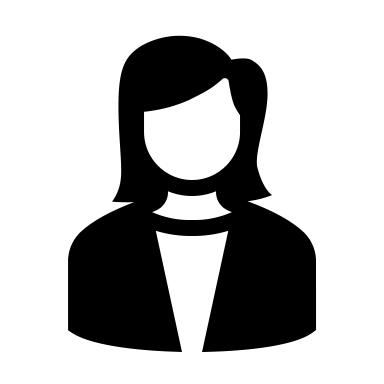 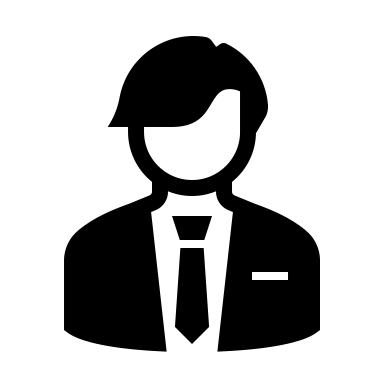 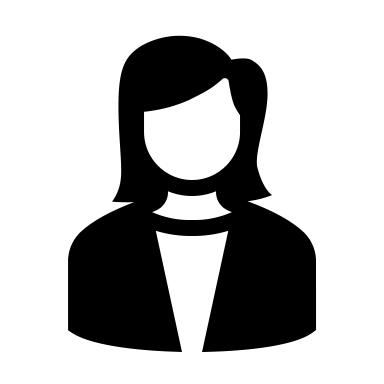 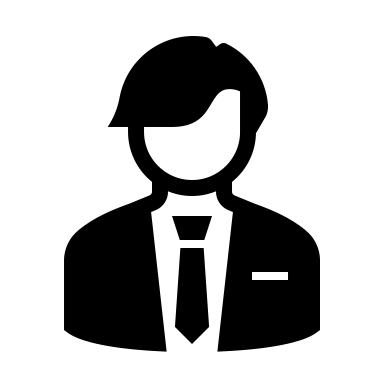 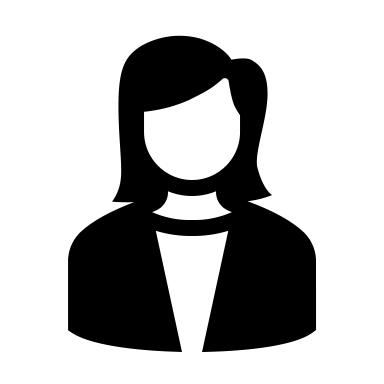 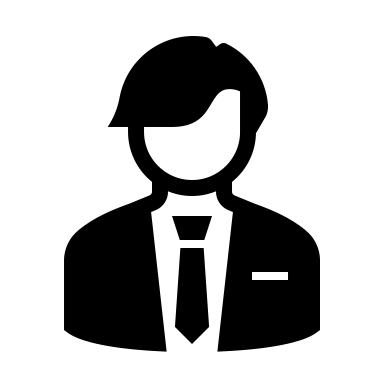 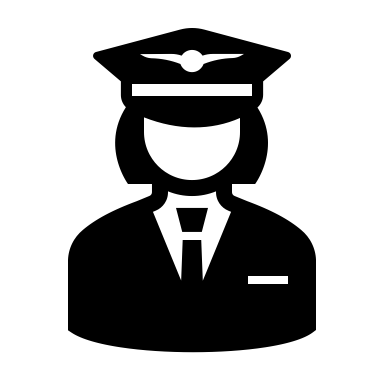 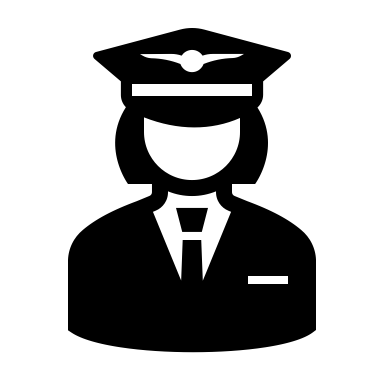 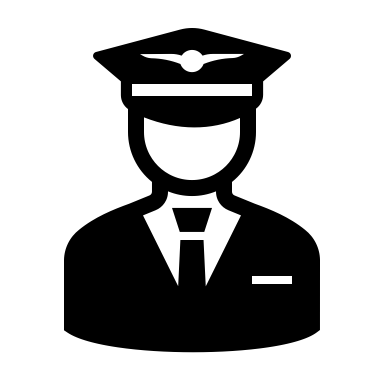 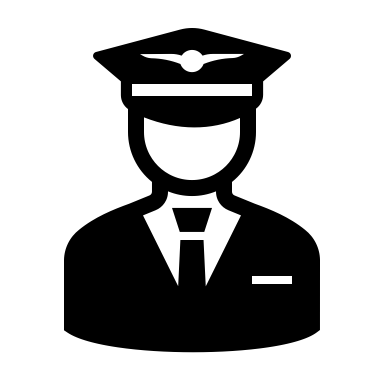 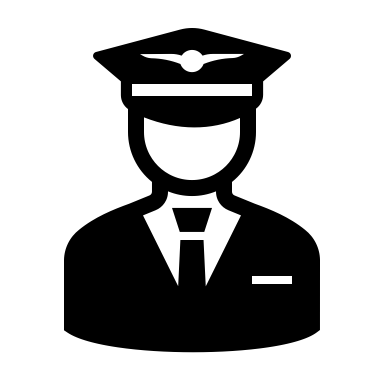 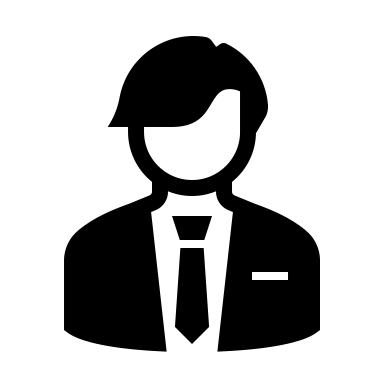 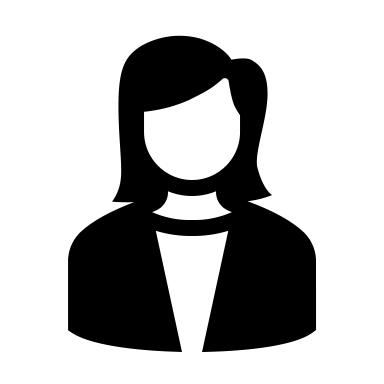 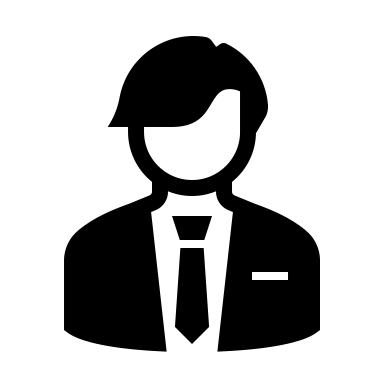 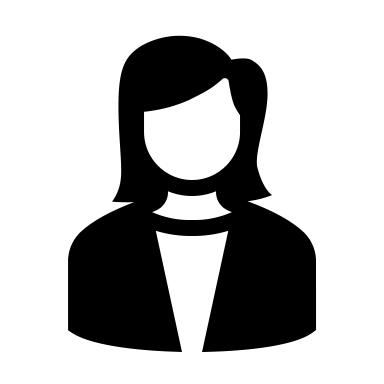 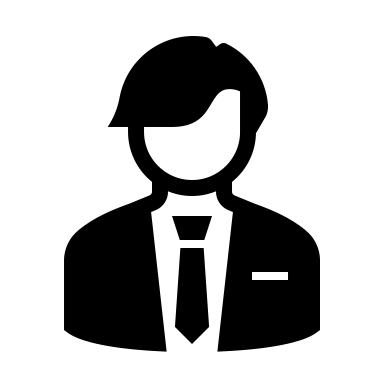 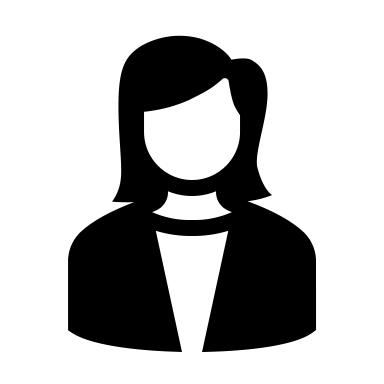 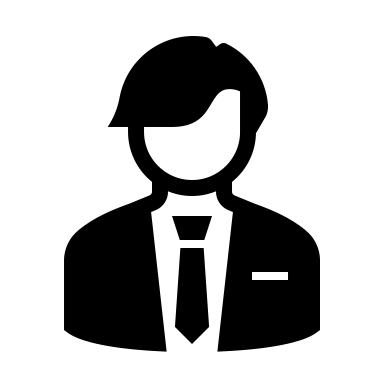 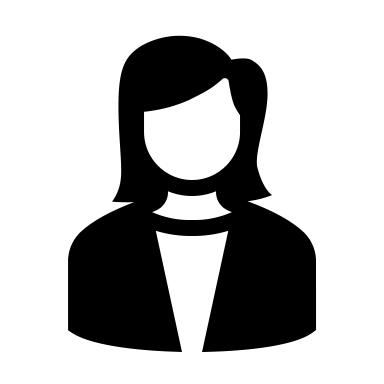 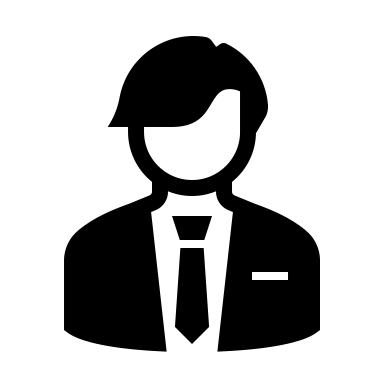 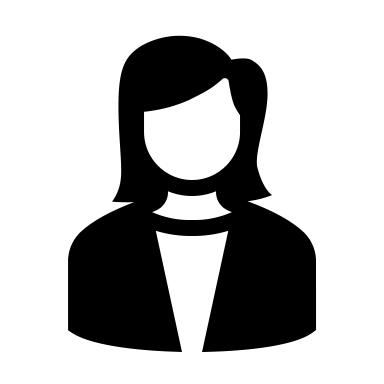 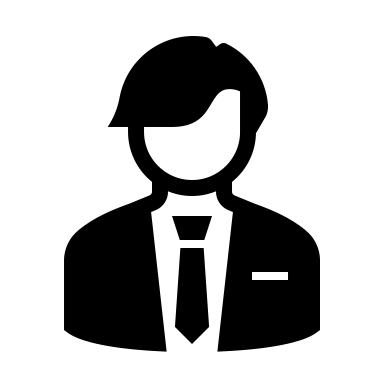 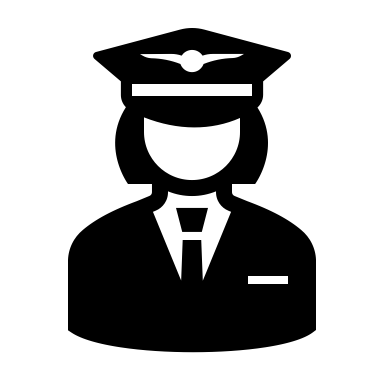 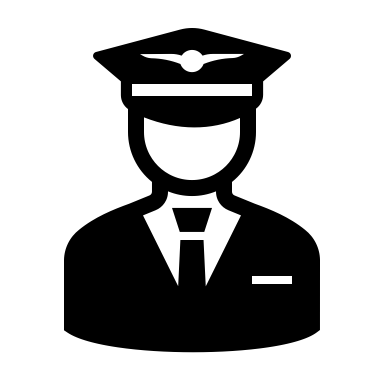 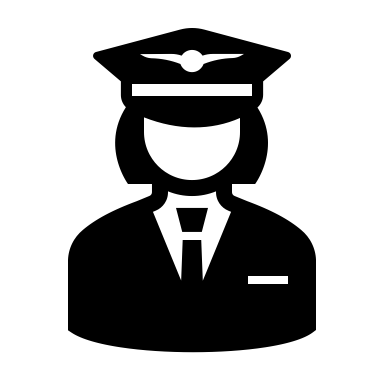 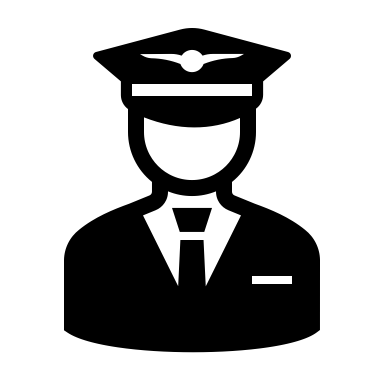 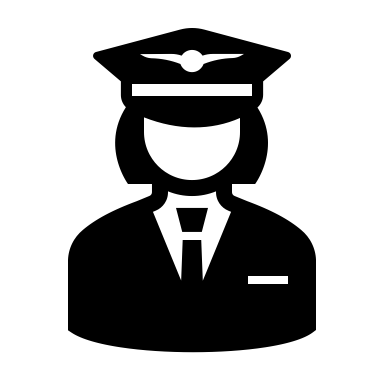 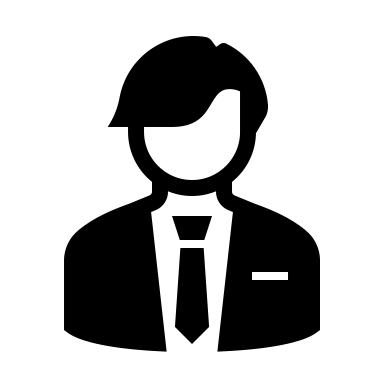 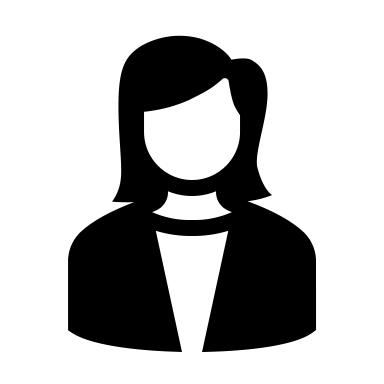 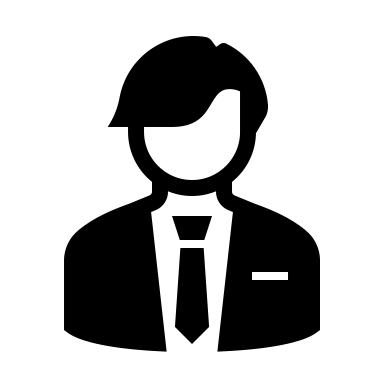 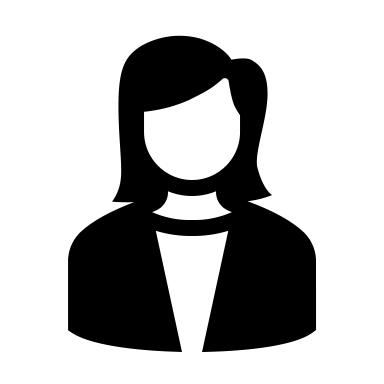 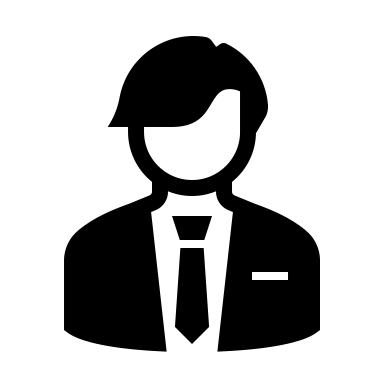 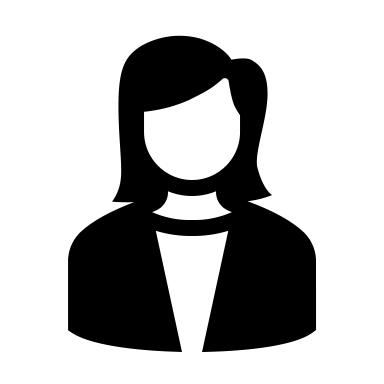 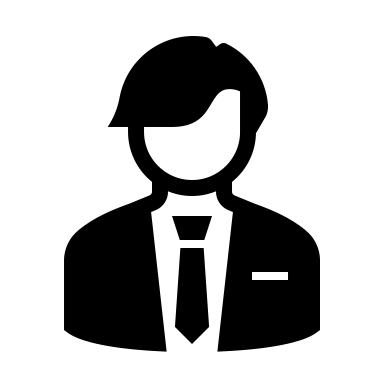 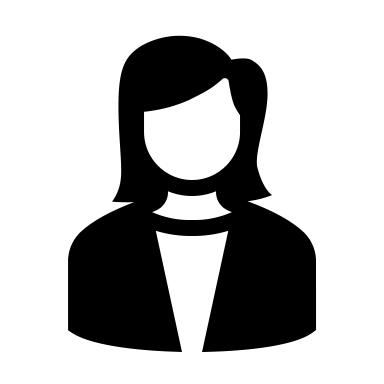 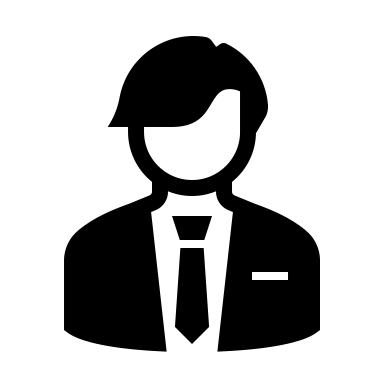 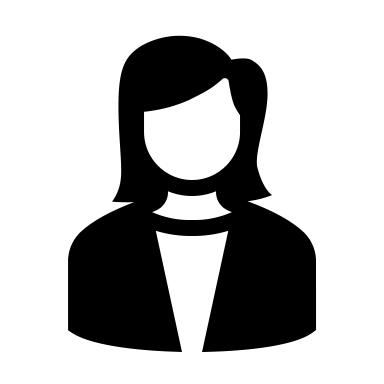 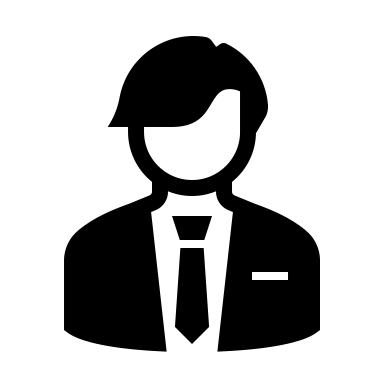 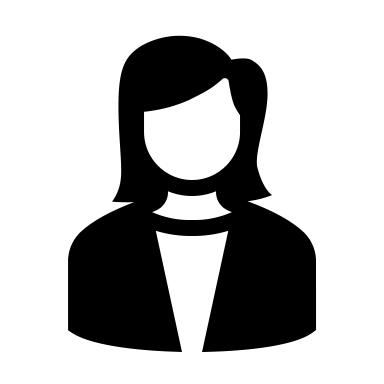 200 medlemmar i föreningen  
38 timmar/person
Ca 85 flygande medlemmar  
89 timmar/person
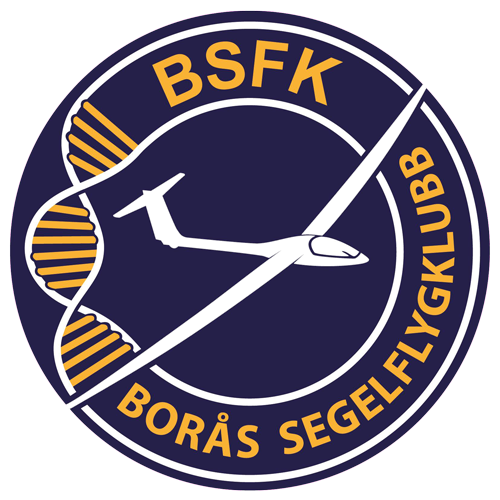 7 596 timmars arbete resulterade i 1 143 timmars flygtid
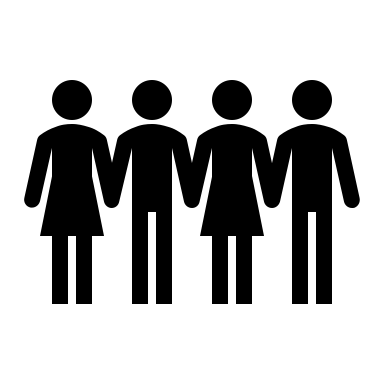 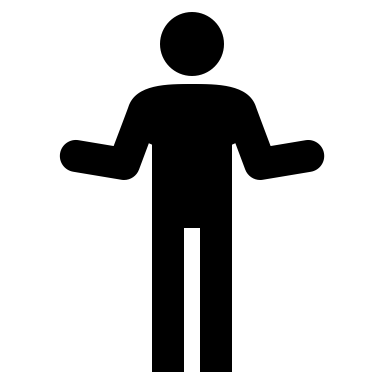 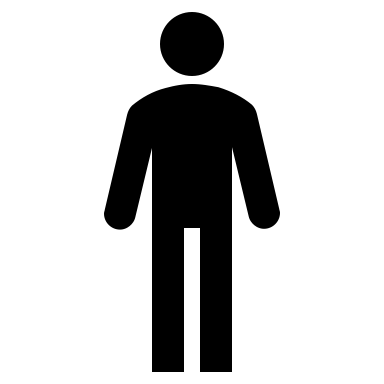 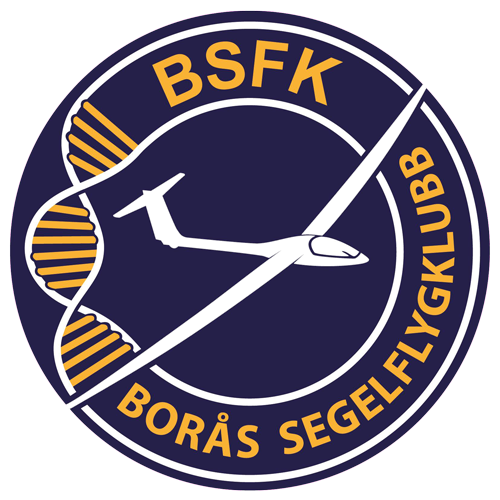 ”Ingen kan göra allt, men alla kan göra något”